Showing Our Love by  Obedience
“If you love me, keep my commands.
John 14:15
In fact, this is love for God: to keep his commands. And his commands are not burdensome,
1 John 5:3
Matthew 28:18-20
18 And Jesus came and said to them, “All authority in heaven and on earth has been given to me. 19 Go therefore and make disciples of all nations, baptizing them in the name of the Father and of the Son and of the Holy Spirit, 20 teaching them to observe all that I have commanded you. And behold, I am with you always, to the end of the age.”
Matthew 28:18-20
18 And Jesus came and said to them, “All authority in heaven and on earth has been given to me. 19 Go therefore and make disciples of all nations, baptizing them in the name of the Father and of the Son and of the Holy Spirit, 20 teaching them to observe all that I have commanded you. And behold, I am with you always, to the end of the age.”
Matthew 28:18-20
18 And Jesus came and said to them, “All authority in heaven and on earth has been given to me. 19 Go therefore and make disciples of all nations, baptizing them in the name of the Father and of the Son and of the Holy Spirit, 20 teaching them to observe all that I have commanded you. And behold, I am with you always, to the end of the age.”
Matthew 28:18-20
18 And Jesus came and said to them, “All authority in heaven and on earth has been given to me. 19 Go therefore and make disciples of all nations, baptizing them in the name of the Father and of the Son and of the Holy Spirit, 20 teaching them to observe all that I have commanded you. And behold, I am with you always, to the end of the age.”
Did Jesus give the particular way(s) to accomplish the command to go?
go
Acts 8:35
Then Philip opened his mouth, and beginning with this Scripture he told him the good news about Jesus.
make disciples
1 Peter 3:21
Baptism, which corresponds to this, now saves you,
baptizing them
Greek:                  ἀγάπη, ης, ἡ

Transliteration:      agapéPhonetic Spelling: (ag-ah'-pay)
Definition:              love
LOVE
Greek:                  βαπτίζω

Transliteration:      baptizóPhonetic Spelling: (bap-tid'-zo)
Definition:             to sink, immerse, dip
Baptizing
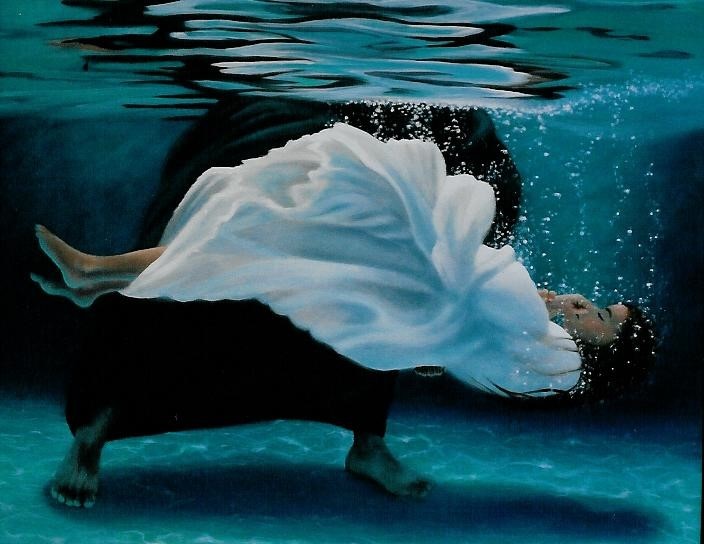 Transliteration: baptizóPhonetic Spelling: (bap-tid'-zo)Definition: to sink, immerse
βαπτίζω
Rom 6:4  We were buried therefore with him by baptism into death, in order that, just as Christ was raised from the dead by the glory of the Father, we too might walk in newness of life.
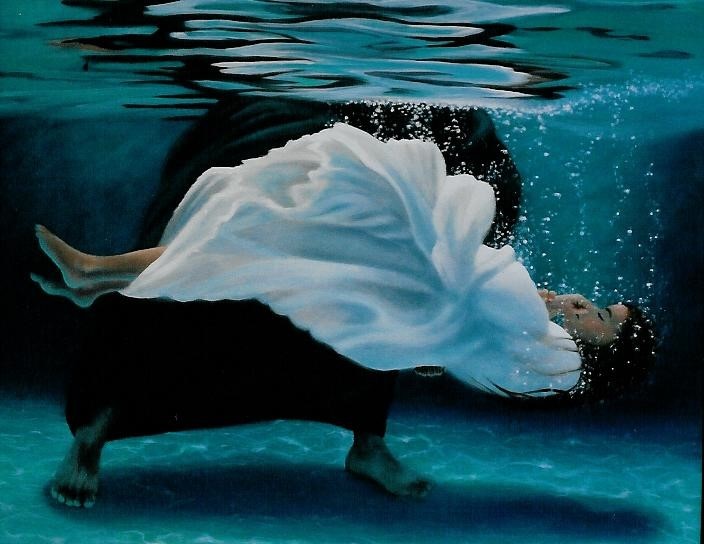 “You have a fine way of setting aside the commands of God in order to observe your own traditions!
Mark 7:9
--We show our love to Jesus by keeping His commandments.
--Expediencies have to be lawful and cannot change the command
--We must not allow emotional circumstances to change what God has commanded.
--We should always be willing to examine our actions.
Key Points
With this lesson in mind the elders want all of us to consider what the scripture teaches us for the proper mode for the Lord’s Day assembly .
Elder’s Request
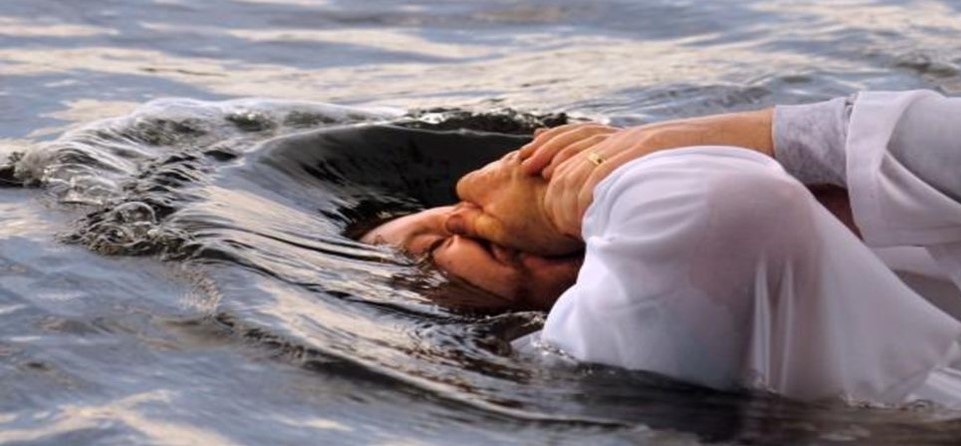